Kanali za prenos informacija
Maksimalna prenesena informacija je po definiciji:


	Maksimiranje se vrši variranjem skupa ulaznih verovatnoća. Na taj način je dobijena veličina Imax koja zavisi samo od prelaznih verovatnoća i predstavlja karakteristiku samog kanala. Maksimalna prenesena informacija ima dimenziju Sh/simb. Ona predstavlja maksimalnu količinu informacija koja se prosečno po jednom simbolu može preneti kroz kanal.
U praksi je od interesa stvarna brzina prenosa informacija kroz kanal, tj. količina informacija prenošena u sekundi. Neka izvor emituje simbole brzinom vm(X,Y) simb/s i neka je to maksimalna brzina kojom se može raditi kroz dati kanal.
Kanali za prenos informacija
Oznaka vm(X,Y) ukazuje na činjenicu da ova brzina ne zavisi samo od izvora, već i od kanala. U ovom slučaju je očigledno maksimalna brzina kojom se informacije mogu prenositi kroz kanal:



	Ova veličina se zove kapacitet ili propusna moć kanala. 
Brzina rada i prenesena informacija mogu imati manje vrednosti od maksimalnih, te se može reći da je stvarni
Kanali za prenos informacija
protok informacija (informacioni protok):


	
	gde su i v(X,Y) i I(X,X) stvarne vrednosti iz kanala. 
	Sada se može definisati i koeficijent iskorišćenja kanala:
Kanali za prenos informacija
Kapaciteti najznačajnijih diskretnih kanala
	 1. Kanal bez gubitaka
	Kanal je  bez gubitaka ako kanalna matrica ima samo po jedan element u svakoj koloni:


	Za ovakav kanal je očigledno H(X/Y) = 0, te je

	Maksimalna međusobna informacija:
Kanali za prenos informacija
2. Deterministički kanal
	Ako kanalna matrica ima samo po jedan nenulti element u svakoj vrsti i taj element je ravan jedinici tada je kanal deterministički. Primer grafa jednog determinističkog kanala prikazan je na slici 9.
  x1               
                            1                    
                       1                   y1
  X2
     x3                                           y2        Slika 9
                             1
Kanali za prenos informacija
Kanalna matrica determinističkog kanala je:




Posle slanja svakog simbola tačno se zna koji će simbol biti primljen pa je H(Y/X) = 0 a međusobna informacija
Kanali za prenos informacija
Maksimalna međusobna informacija u ovom slučaju je:



	3. Idealni kanal
	Kanal je idealan ako kanalna matrica ima po jedan nenulti element u svakoj vrsti i svakoj koloni. Taj element mora biti jednak jedinici, a prenumerisanjem simbola ova matrica se može dovesti na jediničnu matricu (primer sa slike 9 r = s= 3).
Njegova kanalna matrica ima oblik:
Kanali za prenos informacija
Ovakav kanal je istovremeno i deterministički i bez gubitaka. Na slici 10 prikazan je odgovarajući graf.
	Kod idealnog kanala važi:
	Imax = max H(X) = max H(Y) = ld r = ld s.
Kanali za prenos informacija
1
X1                                                              y1
 
                        1
X2						  y2

                        1
x3                               y3

Slika 10
Kanali za prenos informacija
4. Uniformni kanal
	Kanal je uniforman ako elementi svake vrste i svake kolone kanalne matrice predstavljaju permutaciju istih elemenata. Maksimalna informacija se za uniformni kanal  računa:




Pošto sve vrste imaju iste elemente (samo u drugom redosledu),
Kanali za prenos informacija
to drugi zbir u prethodnom izrazu ne zavisi od indeksa i tj. isti je za sve vrste. Ovaj zbir se može izvući ispred prve sume, a ta suma je jednaka jedinici, pa je:


Pošto drugi član ovoga izraza ne zavisi od ulaznih verovatnoća, to se uzajamna informacija maksimira nalaženjem maksimalne vrednosti entropije izlaza H(Y).
 Ako je kanalna matrica kvadratna, tj. s = r tada je  maksimalna vrednost izlazne entropije ld r i postiže se ako su svi izlazni simboli podjednako verovatni.
Kanali za prenos informacija
U slučaju uniformnog kanala pokazuje se da će izlazni simboli biti podjednako verovatni ako su i ulazni simboli podjednako verovatni. Maksimalna međusobna informacija je:


	 i zavisi direktno samo od parametara prelaznih verovatnoća.
Kanali za prenos informacija
5. Kanali sa simetričnim ulazom

	Diskretni kanal bez memorije je kanal sa simetričnim ulazom ukoliko je raspodela verovatnoće greške ista za sve ulazne simbole, odnosno ukoliko je skup             nezavistan od 𝑥𝑖.
Za svaki diskretni kanal bez memorije sa simetričnim ulazom, važi 


gde je                       za svako     .
Kanali za prenos informacija
6. Kanali sa simetričnim izlazom
	 
	Kanali kod kojih su verovatnoće grana koje dolaze do izlaznih simbola iste, zovu se Kanal sa simetričnim izlazom.
Diskretni kanal bez memorije je kanal sa simetričnim izlazom ukoliko je   skup             za svako x nezavistan od  y𝑖.

Za svaki diskretni kanal bez memorije sa simetričnim izlazom važi:
Kanali za prenos informacija
7. Diskretni kanal bez šumova
	U dosadašnjem izlaganju kanali su bili dati preko kanalne matrice, i nije se ulazilo u to koji fizički fenomeni dovode do tih vrednosti. Postavlja se zadatak uvođenja fizičkih karakteristike kanala i određivanja kapaciteta. 
Neka se posmatra  kanal čija transfer funkcija odgovara niskopropusnom filtru granične učestanosti fg . Neka u njemu nema nikakvih šumova ni drugih smetnji. U kanal se emituju simboli (ukupno  ih je r ) i neka su predstavljeni impulsima sa  istim oblikom a različitih amplituda.
Kanali za prenos informacija
Neka je brzina rada takva da je zadovoljen I Nikvistov kriterijum, što znači da je brzina emitovanja simbola vm(X,Y) = 2fg. Kao što znamo, zbog ovoga, u kanalu neće biti interferencije simbola. Pošto po pretpostavci nema ni drugih šumova ni smetnji, prijemnik će na osnovu prispele amplitude moći da odredi tačno koji je simbol emitovan, tj.
                                               = H(X)
	pošto je H(X/Y)=0. Međusobna informacija će biti maksimalna kada je entropija ulazne liste maksimalna a to se dešava kada su svi simboli podjednako verovatni tj. P(xi)=1/r (i = 1,2,…,r). Ona  iznosi H(X)max= ld r. Tada je
Kanali za prenos informacija
Kapacitet ovakvoga kanala je



	Brzina prenosa
	Brzina prenosa (za osnovu b) koda kojim se koduje diskretan izvor U sa Υ𝑈 poruka, čije su kodne reči fiksne dužine n je definisana sa
Kanali za prenos informacija
Uočava se  da je Υ𝑈 istovremeno i broj mogućih kodnih reči determinističkih nesingularnih kodova.

	Primer 3
	Za prenos osam kodnih reči  pomoću koda prikazanom u tabeli
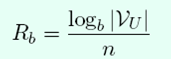 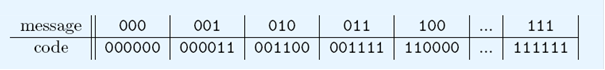 Kanali za prenos informacija
naći brzinu prenosa.

Rešenje:
	Brzina prenosa je:
	𝑅=(ld 8)/6= ld (23 )/6 =
	  = 3ld (2)/6 = 3/6=0.5

	Rešenje je očekivano, pošto se u ovom kodu koristi dva puta više bita nego što izvor emituje.
Kontrolna pitanja
1. Šta predstavlja kapacitet ili propusna moć kanala i kako se računa?
	2. Kako se računa  protok informacija  i koeficijent iskorišćenja kanala?
	3. Šta predstalja idealni kanal? Napisati kanalnu matricu za r=s=4 i nacrtati odgovarajući graf.

	Kontrolni zadatak
1. Za prenos 4 kodne reči  pomoću koda prikazanom u tabeli

Kodne reči      00          01          10         11

         Kod          0000     0011      1100     1111
naći brzinu prenosa.
2. Ako je kanalna matrica determinističkog kanala :
     1     0
     0     1
     1     0
nacrtati odgoarajući graf.